Інтэрактыўная гульня
 «Транспарт»
Што лішняе?
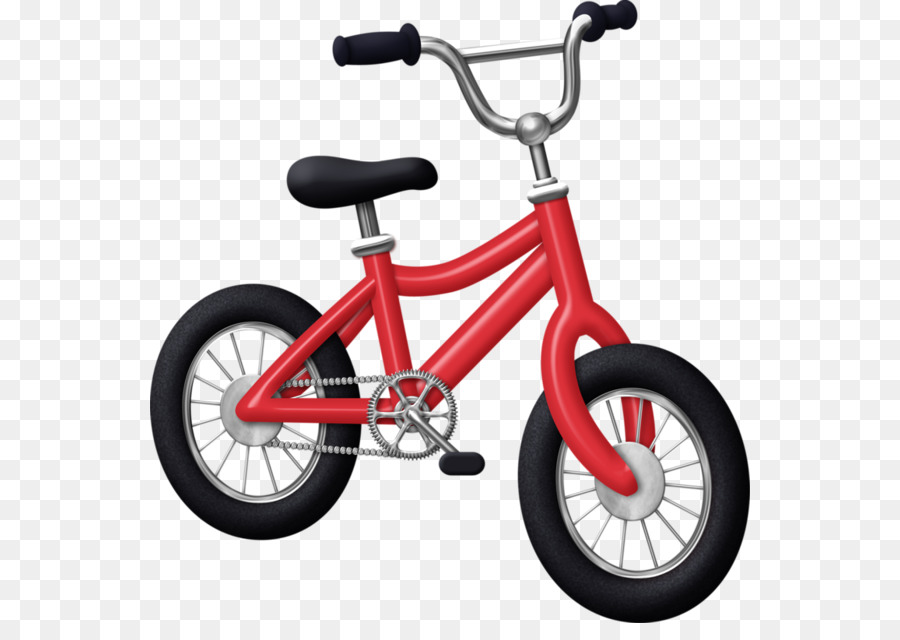 Машына
Веласіпед
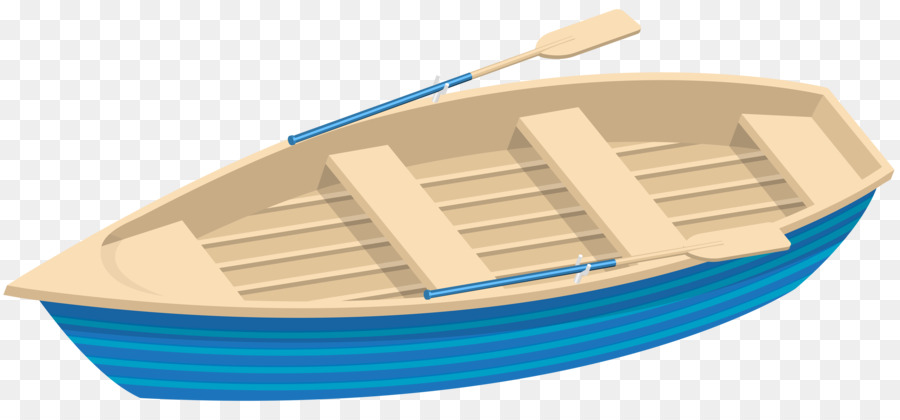 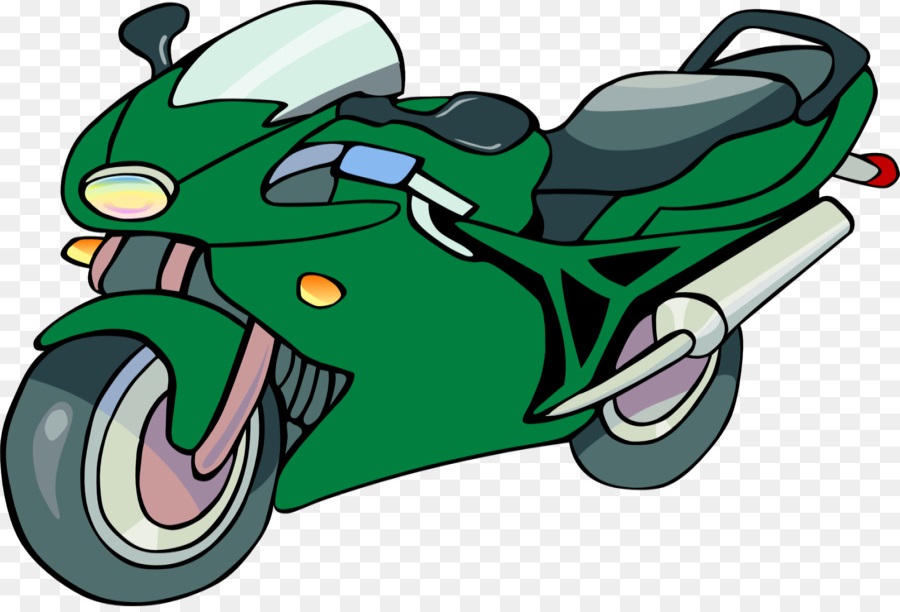 Лодка
Матацыкл
Што не можа перавозіць пасажыраў?
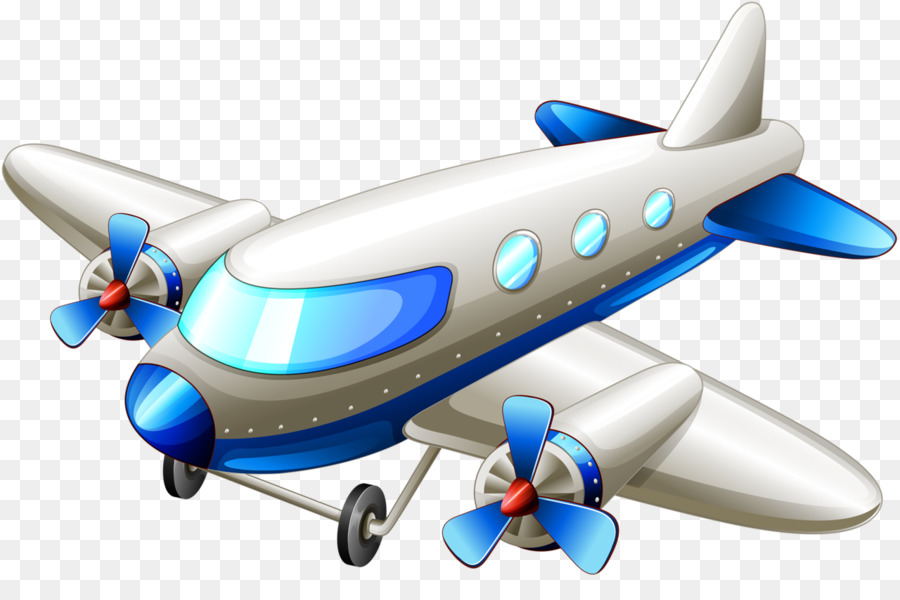 Самалёт
Баржа
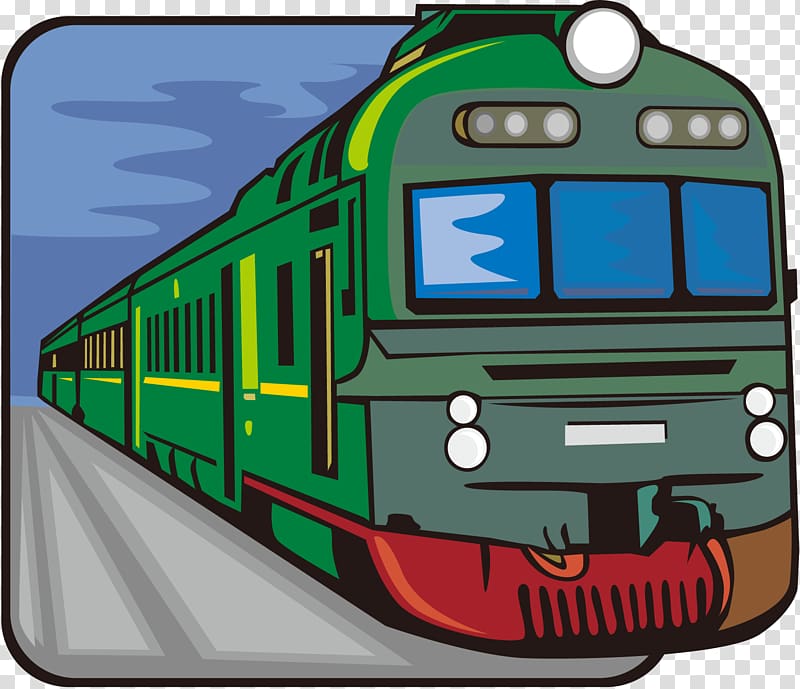 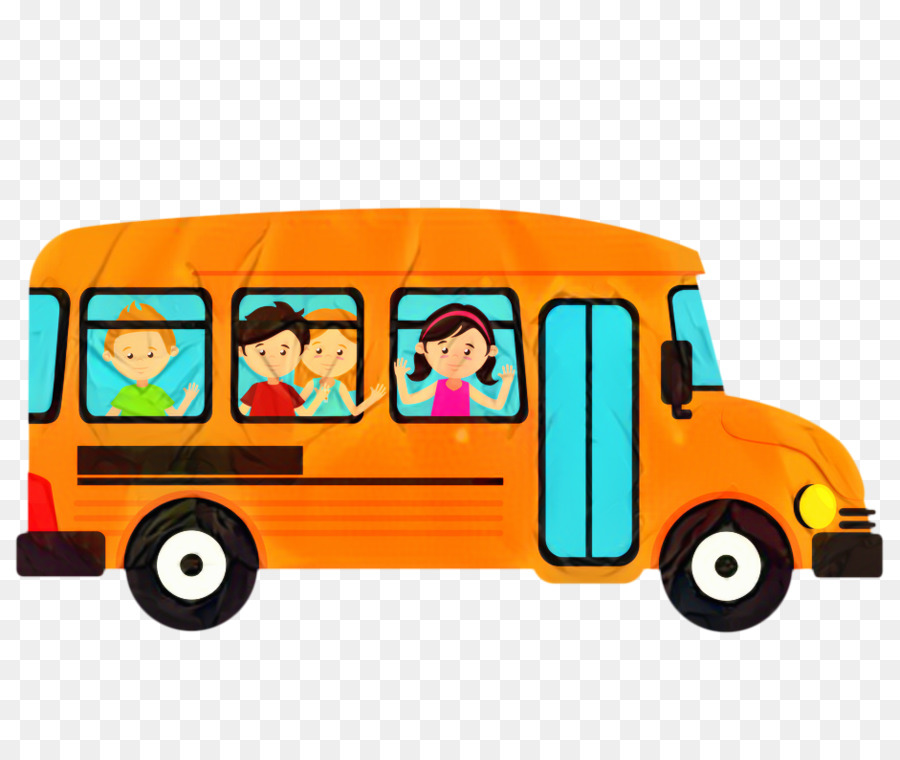 Цягнік
Аўтобус
Трэба знайсці водны транспарт
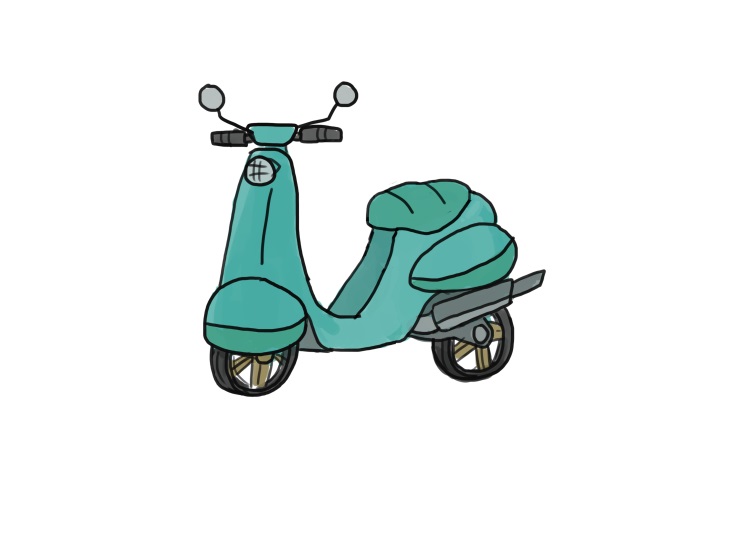 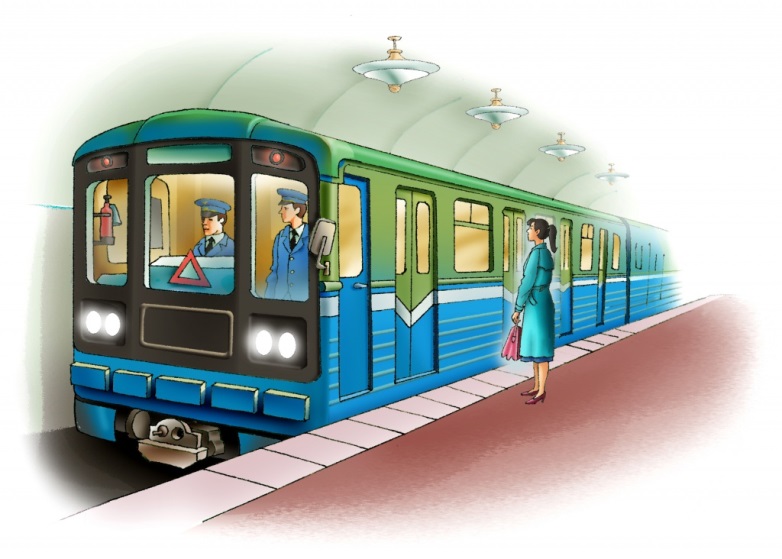 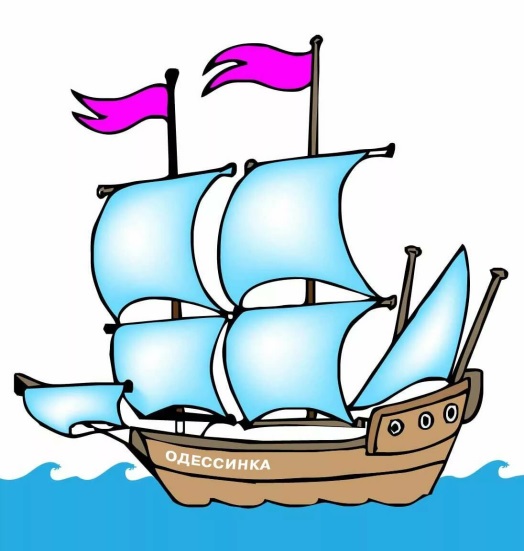 Скутэр
Карабель
Метро
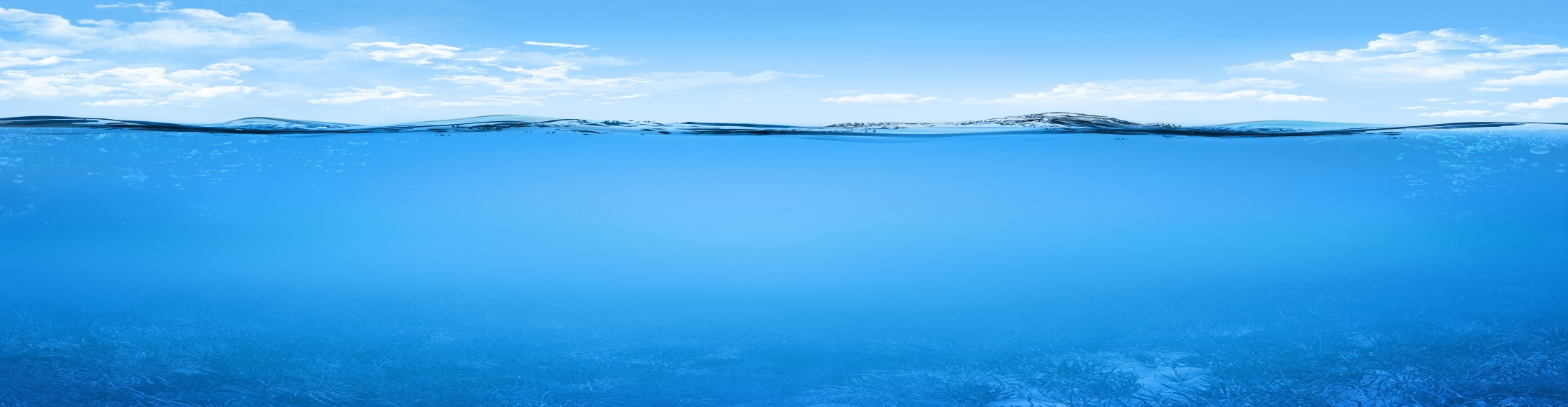 Трэба знайдзі наземны транспарт
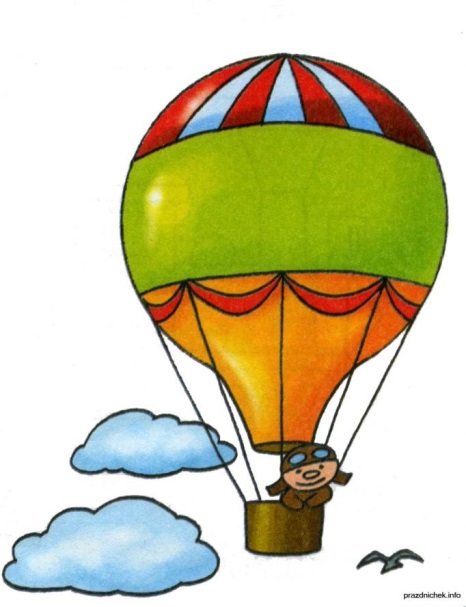 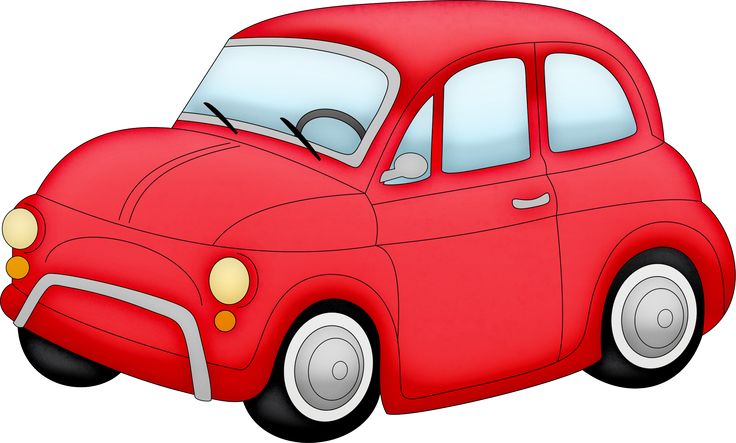 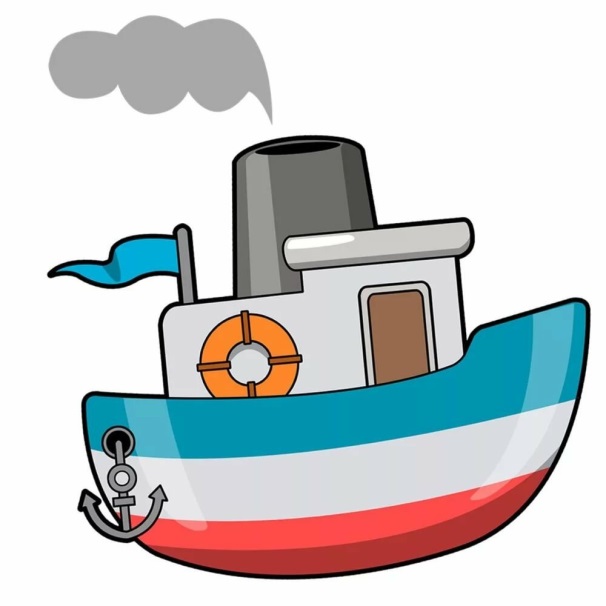 Паветраны шар
Карабель
Машына
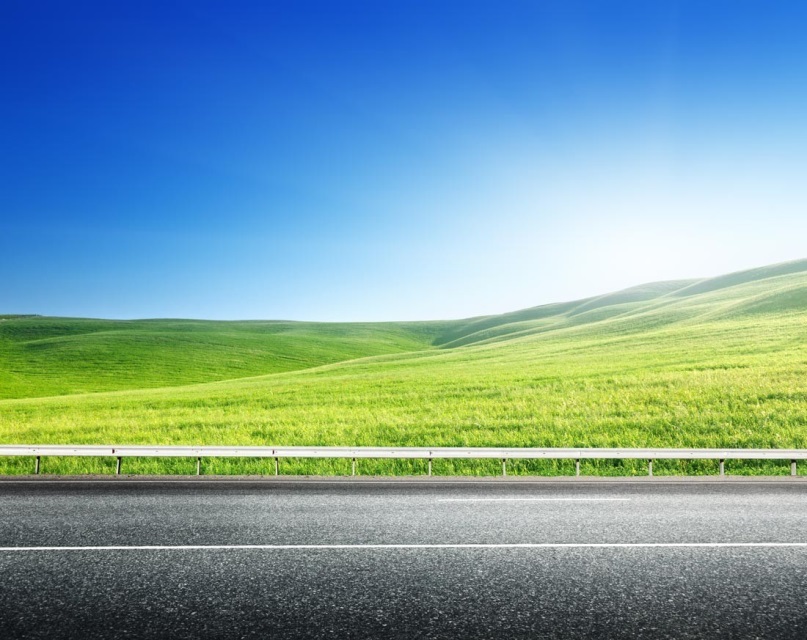 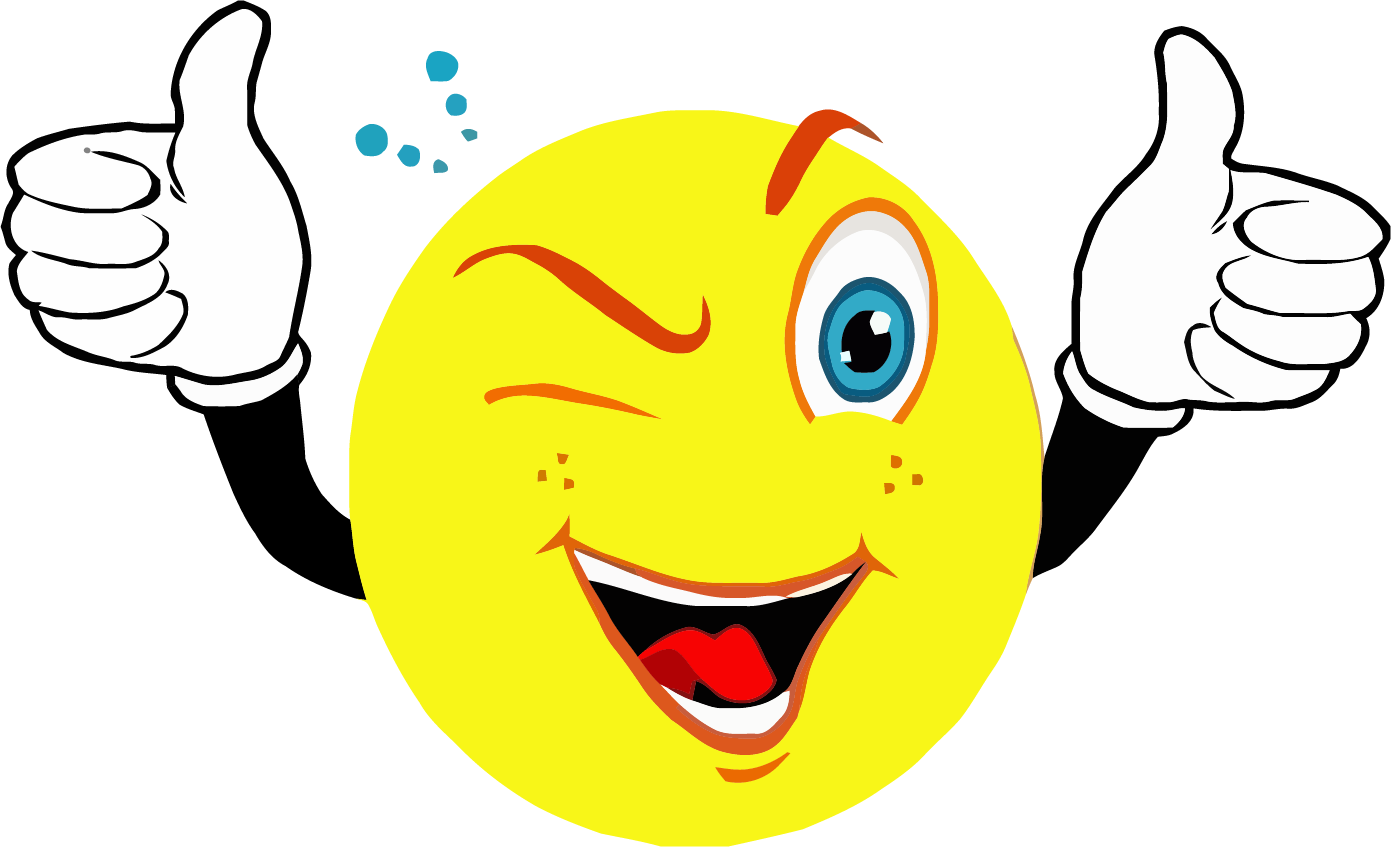 Ты малайчына!
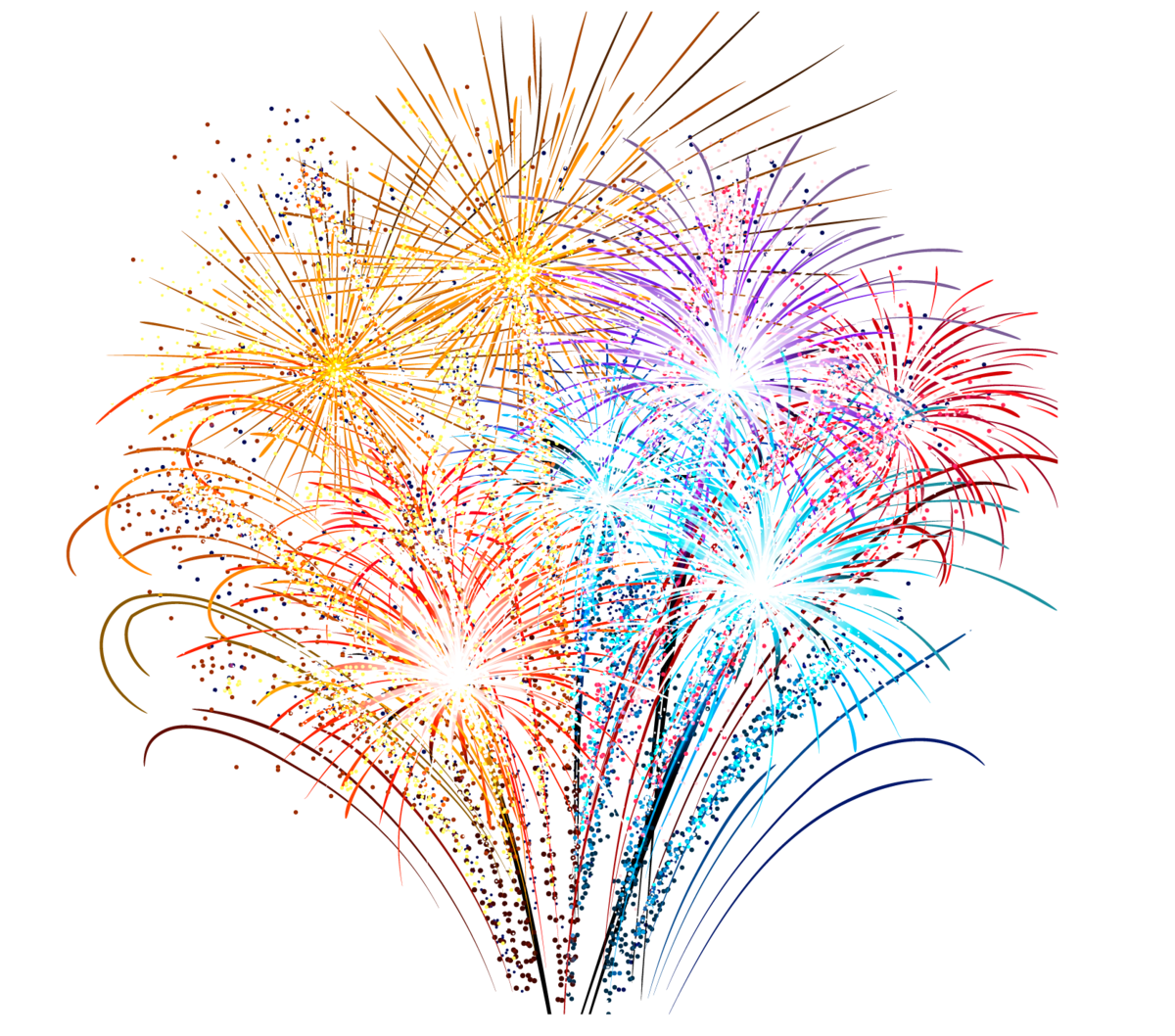